ROLL SOM KLASSFÖRÄLDER PÅ SVENSKA SEKTIONEN


2 klassföräldrar väljs till varje klass i början av läsåret på föräldramötet i september.
Vara en länk mellan läraren och klassens föräldrar, vid förfrågan.
Dela information som skickats ut av läraren eller Sektionen, vid förfrågan.
Hjälpa läraren vid skolaktiviteter (utflykter, bak, pyssel mm) eller hitta annan förälder i klassen som kan ställa upp, vid behov.
Arbeta för ökad gruppgemenskap i klassen genom att anordna aktiviteter för barnen utanför skolan.
Bidra till att alla föräldrar/familjer i klassen ska känna sig välkomna till Sektionen.
Arrangera gemensamma träffar för klassens familjer utanför skolan om intresse finns. 
Locka och uppmuntra klassens föräldrar att hjälpa till vid Sektionens olika fester och evenemang, och vid förfrågan ringa klassens föräldrar för att motivera/öka engagemanget inför eventet. 

Ta med kaffe till Sektionens välkomstfika på Öppet hus vid skolstart.

Samla ihop pengar och samordna inköp av present till lärare vid läsårets slut (fn låg- och mellanstadiet).
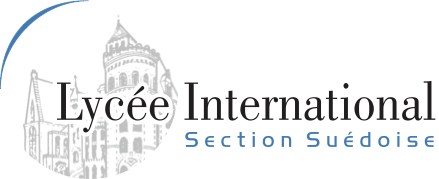